COMP541Sequential Circuits
Montek Singh

Sep 17, 2014
1
Topics
Sequential Circuits
Latches
Flip Flops

Verilog for sequential design
Example:  A simple counter
2
Sequential Circuits
State of system is information stored/memorized
State and inputs determine outputs
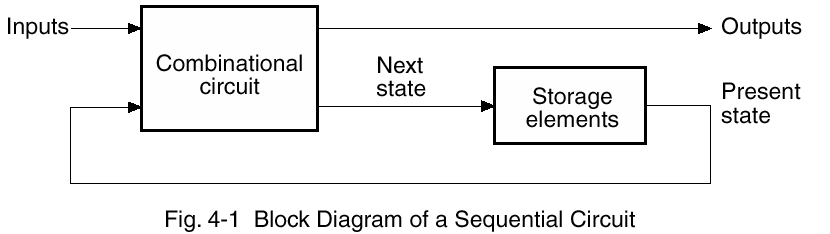 3
Types of Sequential Circuits
Synchronous
State changes synchronized by one or more clocks
Asynchronous
There are no clocks, but changes are triggered by events (e.g., inputs changing)
4
Clocking of Synchronous
Changes enabled by clock
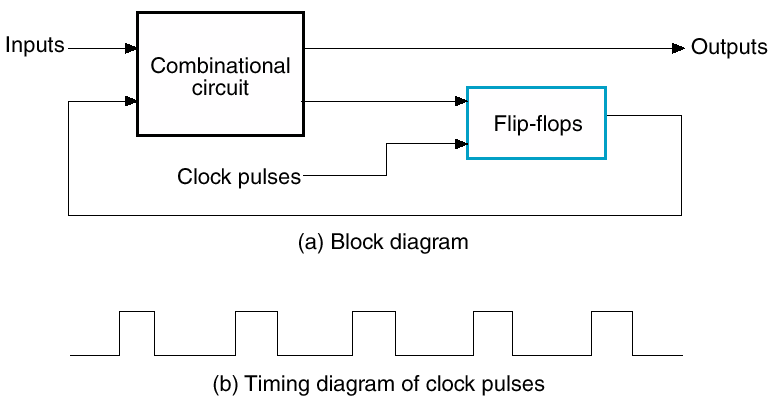 5
Comparison
Synchronous
Easier to analyze because can factor out gate delays
Set clock so changes occur before next clock pulse
Asynchronous
Potentially faster
Harder to analyze (more subtle, but more powerful!)
Most of my research!

This course will look mostly at synchronous
6
Storage Elements
Several types:
Latch
Flip-Flop
Registers
Addressable memories or banks of registers
7
Basic Storage
Need feedback to hold a value
Apply low or high once, and it will persist
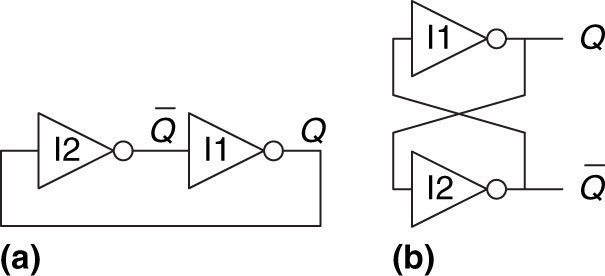 Figure 3.1 Cross-coupled inverter pair
8
Bistable Circuit Analysis
Consider 2 possible cases:
Q = 0: then Q’ = 1 and Q = 0 (consistent)

Q = 1: then Q’ = 0 and Q = 1 (consistent)


Bistable circuit stores 1 bit of state in the state variable, Q (or Q’)
But there are no inputs to control the state
SR (set-reset) Latch
Basic storage made from gates
A “1” on the input sets/resets the output
‘1’ on S sets the output Q to ‘1’
‘1’ on R resets the output Q to ‘0’
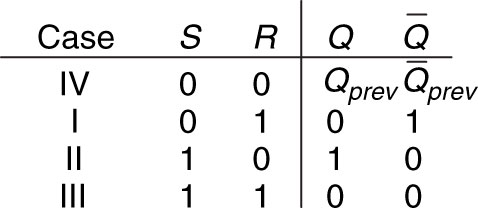 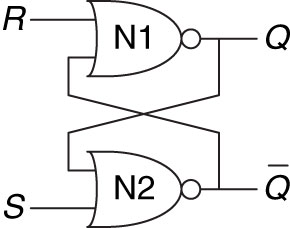 S & R both 0 in “resting” state
If both S & R are 1, Q and Q’ are both 0
not a very useful case
Figure 3.3 SR latch schematic
10
SR (set-reset) Latch
Bistable:  Has two stable states
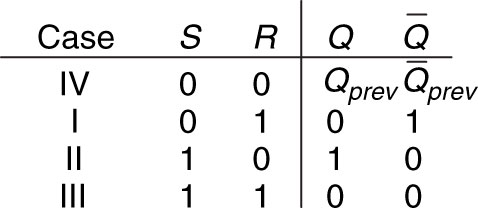 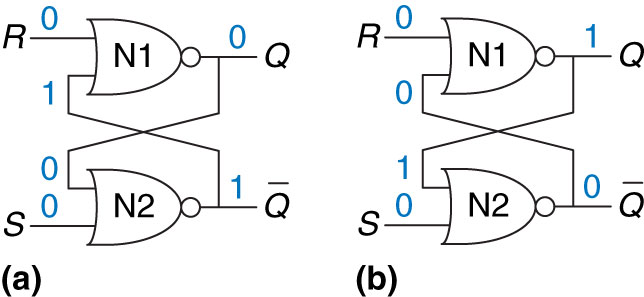 11
SR Latch
Symbol
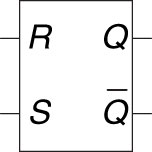 12
SR Latch:  Operation
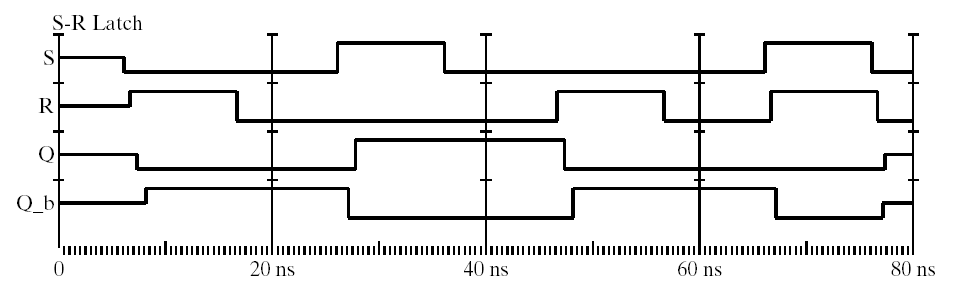 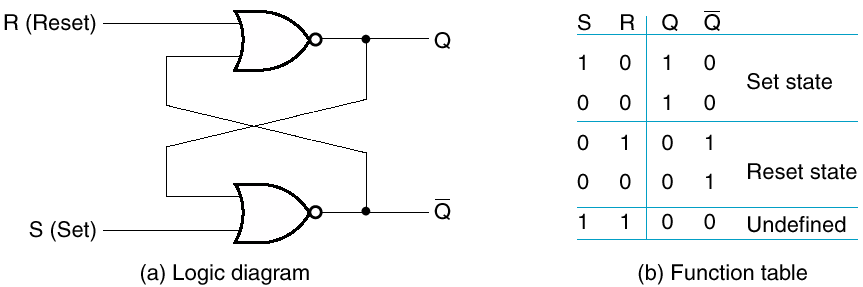 13
Latch
Similar, but dual
made from NANDs
A “0” on the input sets/resets the output
‘0’ on S’ sets the output Q to ‘1’
‘0’ on R’ resets the output Q to ‘0’
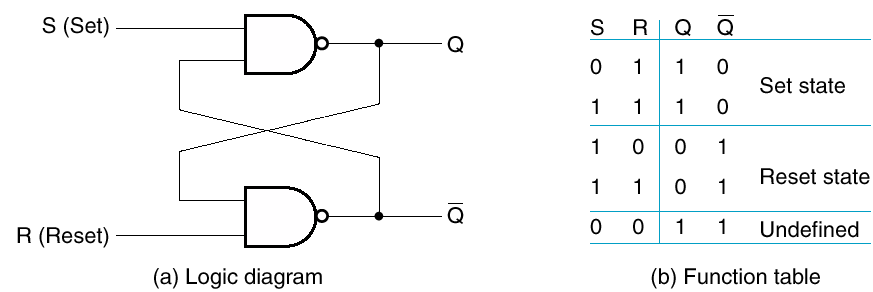 14
SR Latch Summary
SR stands for Set/Reset Latch
Stores one bit of state (Q)
Control what value is being stored with S, R inputs
Set: Make the output 1 (S = 1, R = 0, Q = 1)
Reset: Make the output 0 (S = 0, R = 1, Q = 0)

Behavior undesirable when:
S = R = 1
Q and Q’ are no longer complementary
D Latch
Two modifications to SR latch
Eliminate illegal state
ensure that “set” and “reset” cannot be simultaneously asserted
simply have one input called D (data)
S is derived from D; R from D’
Add a control input (CLK)
to decide when the state should change
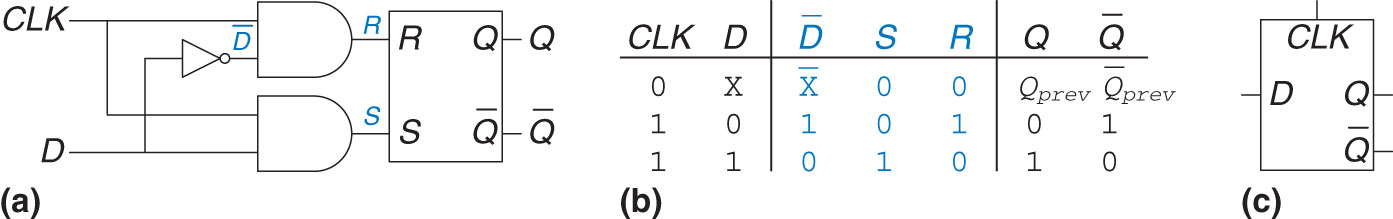 Figure 3.7 D latch: (a) schematic, (b) truth table, (c) symbol
16
D Latch:  Operation
When CLK = 0
both S and R are 0
previous value of output is held
When CLK = 1
S=D, R=D’
output is set to 1 if input D =1
output is reset to 0 if input D =0
output is updated to the value of input D
NOTE:  output will be continuously updated to D while CLK=1
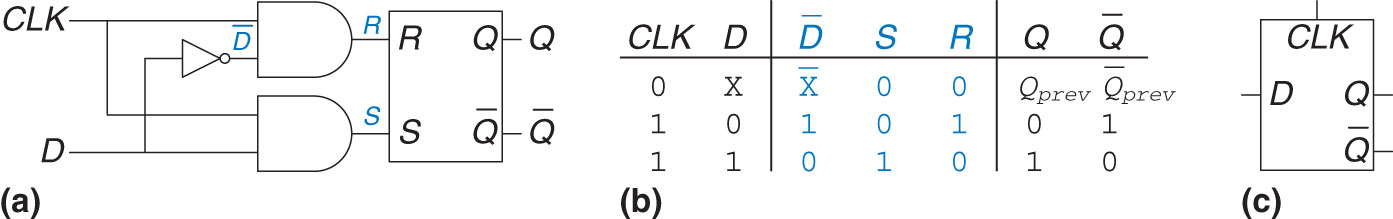 Figure 3.7 D latch: (a) schematic, (b) truth table, (c) symbol
17
D Latch:  Transparency
Summary:
When CLK = 0
output is held
we say:  “D latch is opaque”
When CLK = 1
output follows the input
we say:  “D latch is transparent”
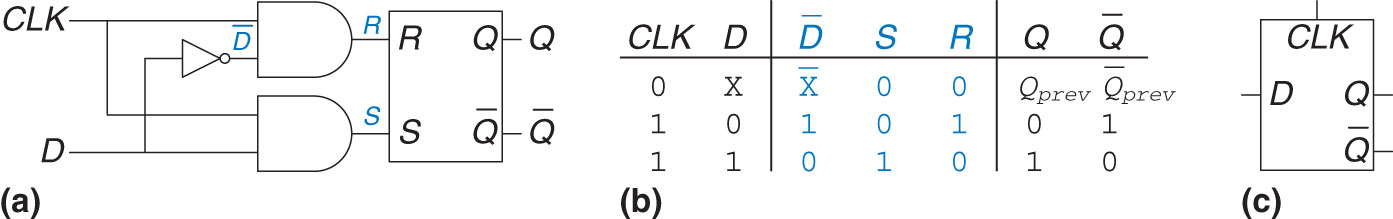 Figure 3.7 D latch: (a) schematic, (b) truth table, (c) symbol
18
Effects of Transparency
Output of latch may feed back
May cause/allow further state changes
Behavior depends on actual gate delays






Want to change latch state only once
Behavior should depend only on logical values
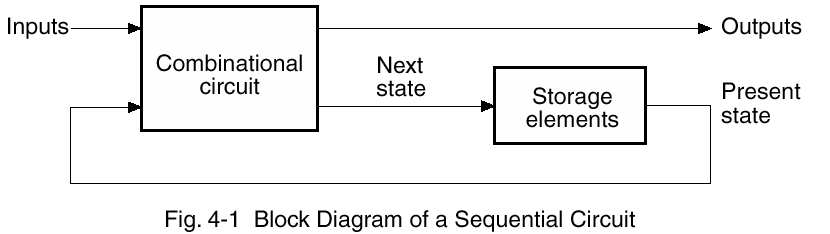 19
Solution to Transparency:  Flip-Flops
Flip-Flops:
Ensure output changes only once per clock cycle
Master-Slave construction
Use a sequence of two latches
20
D Flip-Flop (Master-Slave Flip-Flop)
Either Master or Slave is enabled, not both
Master typically controlled by CLK’ and slave by CLK
positive edge-triggered
example on right

Another common form has master controlled by CLK and slave by CLK’
negative edge-triggered
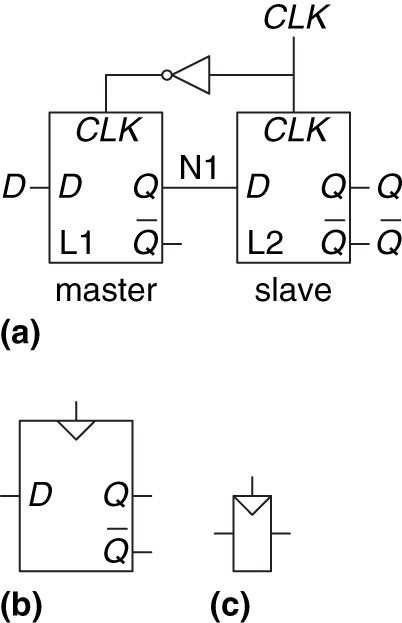 Figure 3.8 D flip-flop: (a) schematic, (b) symbol, (c) condensed symbol
21
D Flip-Flop:  Operation
Edge-triggered
when CLK goes from 0 to 1
output Q is updated once to the input D value
all other times, output is held
Why?
master latch is transparent when CLK=0
the last value of D that goes through to N1 is when CLK goes to 1
slave latch is transparent when CLK=1
the value that goes through is N1
i.e., last value of D just before CLK goes to 1
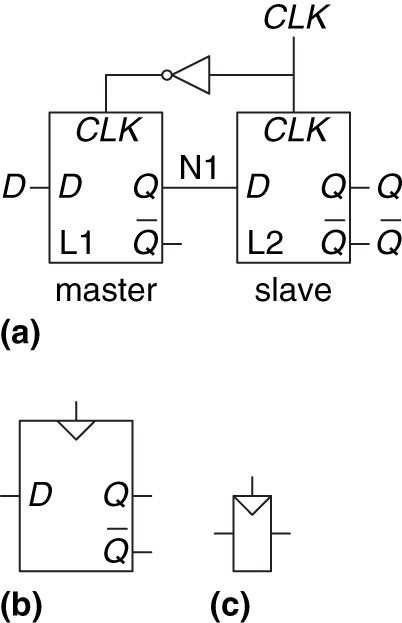 Figure 3.8 D flip-flop: (a) schematic, (b) symbol, (c) condensed symbol
22
Register
Simply multi-bit flip-flops
N flip-flops stacked on top of each other = N-bit Register
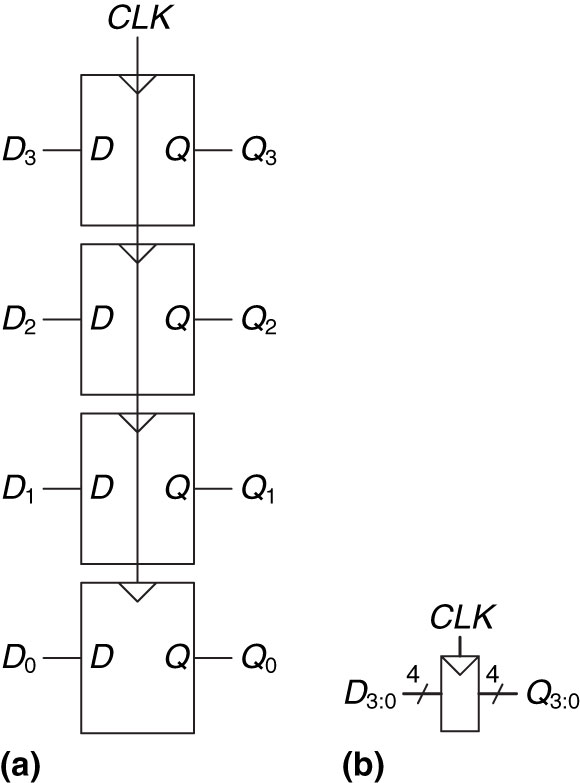 Figure 3.9 A 4-bit register: (a) schematic and (b) symbol
23
Adding More Control Inputs:  Enable
Enable
determines whether new data from input is captured on next clock edge, or ignored
2 implementations (first one better)
when EN=0, old value cycles back
when EN=0, clock tick doesn’t reach the flip-flop
messing with clock is messy!
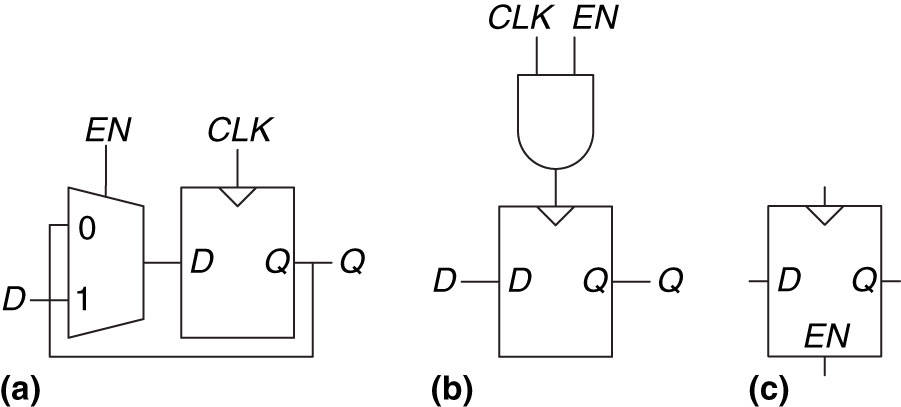 Figure 3.10 Enabled flip-flop: (a, b) schematics, (c) symbol
24
Adding More Control Inputs:  Reset
Reset (synchronous)
if RESET=1
on next clock tick, stored value is changed to 0
alternatively, if “Preset” or “Set” is used
on next clock tick, stored value changed to 1
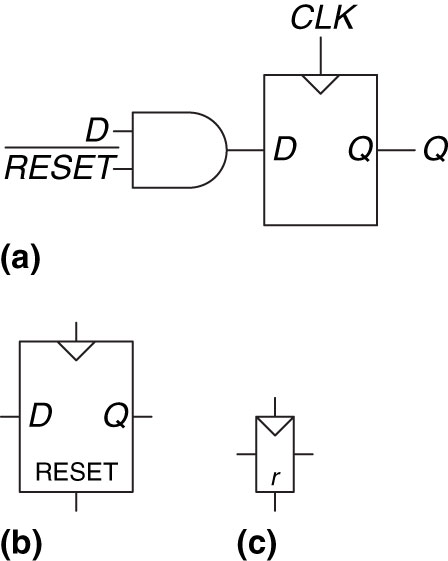 Figure 3.11 Synchronously resettable flip-flop: (a) schematic, (b, c) symbols
25
Adding More Control Inputs:  Reset
Asynchronous Reset
stored value is reset immediately
if RESET=1
stored value is changed to 0
does not wait for a clock tick

requires modification to internal structure of latches of the flip-flop
design not discussed in class, but may be a fun exercise for you!
26
Latch and Flip-Flop comparison
Latch
is transparent throughout the interval CLK=1
all input changes during this time go through!
Flip-Flop
only copies input to output at discrete instants
last input D just before clock tick go through
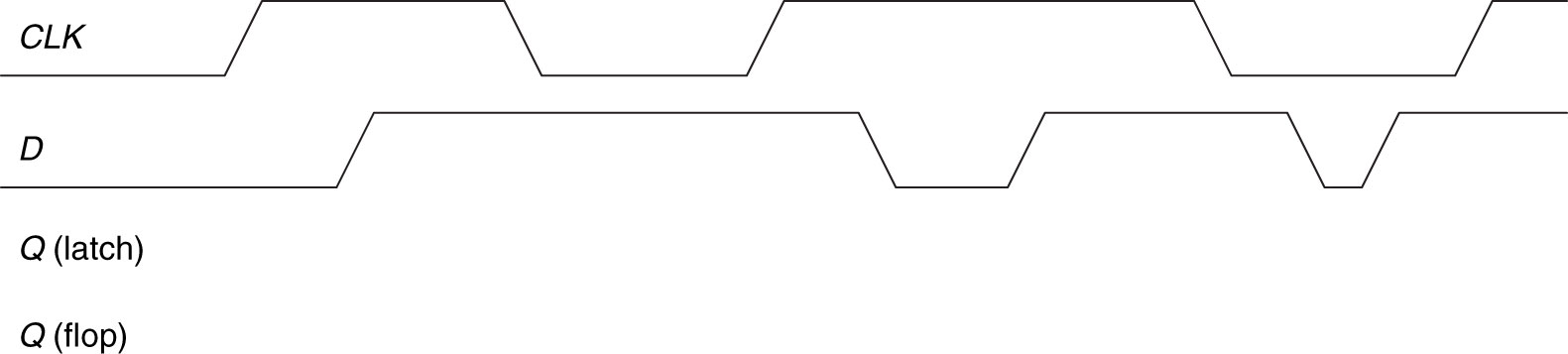 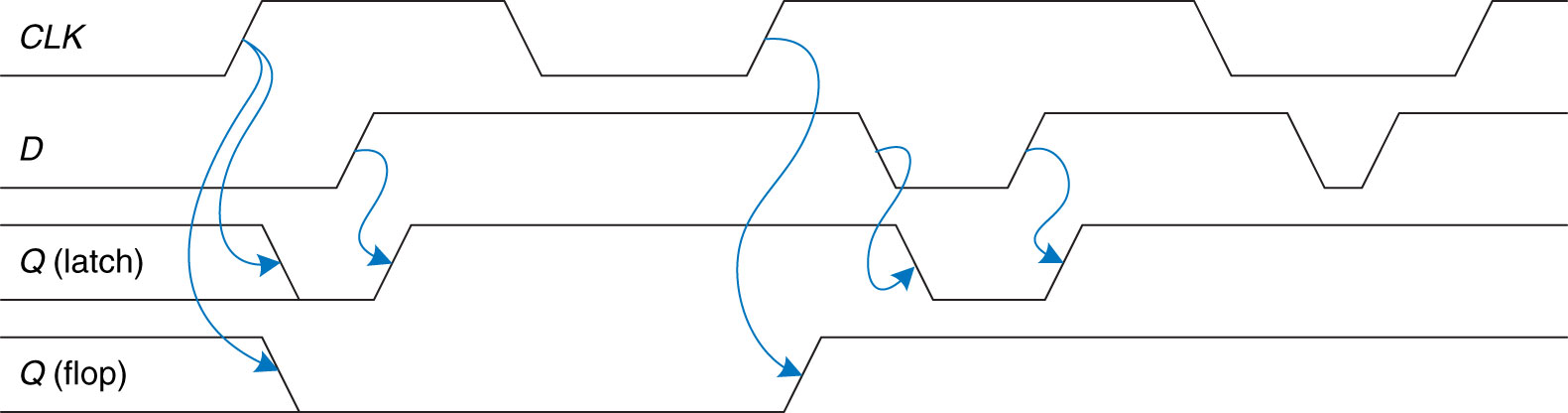 27
Counters
Increments on each clock edge
Used to cycle through numbers For example, 
000, 001, 010, 011, 100, 101, 110, 111, 000, 001…
Not necessarily binary
Example uses:
Digital clock displays
Program counter
Verilog design patterns for sequential logic
29
Verilog for Sequential
One option is to use structural Verilog
Can use latches and flip-flops from library
And connect them using wires

Alternative:  Use behavioral Verilog
more productive to write behavioral description
if you follow the templates provided, the synthesis tool can infer sequential logic
30
Register (reg) Data Type
Like wire but value is retained over time
Often causes latch or FF to be synthesized
but not always!
sometimes the latch/FF is “optimized away” if not really necessary
declaring reg is merely a suggestion to the compiler!

Examples:

		reg state;		// one flip-flop
		reg [15:0] addr;	// 16-bit register
31
Always Block
Example
always @ ( sensitivity list )
  statement;

Sensitivity list determines when statements are evaluated
Could think of it as “statement is evaluated whenever one of values in sensitivity list changes”

Example next slide
32
Synthesize a Flip-Flop
module flop (C, D, Q); 
  input C, D; 
  output Q; 

  reg Q; 				// Q needs 1 bit of storage

  always @(posedge C) 	// here’s how Q is updated
    begin 
      Q <= D; 
    end 
endmodule
negedge also possible
Behavioral description:
always @(posedge C)  whenever C transitions from 0 to 1
  Q <= D;  output Q is updated to input D
33
Blocking vs. Non-blocking Assignment
Blocking assignments:
Equal sign indicates blocking statements
			B = A;
			C = B;
Result:  new contents of B are in C, so all have contents of A

Non-blocking assignments:
RHS of all <= lines within a begin-end block are evaluated in parallel, then assigned to LHS signals in parallel
			B <= A;
			C <= B;
Result:  new B is the value of A, but new C is the old B!
34
This is Not Software!
Don’t assign to same reg in more than one always block
The always blocks are concurrent
Doesn’t make sense to set a reg from two different signals

For sequential logic:  Use only non-blocking assignments
you usually don’t mean one-by-one execution anyway
yields the design pattern that is recognized by the compiler
each reg on the LHS becomes a flip-flop/register
each RHS becomes the input D to the reg
sensitivity list (posedge clock) determines the clock signal
enables/resets are also inferred if described
35
Verilog template:  Synchronous Reset
always @(posedge CLK)
 begin
 	if (RESET)
		state <= 0;
 	else
 		state <= D;
 end

OR

always @(posedge CLK)
		state <= RESET? 0 : D;
36
Verilog template:  Counter
module counter(input clk, output [23:0] cnt);

	reg [23:0] cnt;
	
	always @ (posedge clk)
		cnt <= cnt + 1’b1;
	
endmodule
37
Simulation vs. Synthesis
If you don’t initialize regs in your circuits, simulator will complain
many values will be X
Electronics will work OK
each flipflop in actual circuit will “wake up” to a 0 or 1 value
38
Verilog 2001 Syntax:  Initialization
Can initialize regs at declaration

reg onebit = 1’b0; 
reg [3:0] fourbits = 4’b1011;
reg [23:0] cnt = 0; // widths default to 32 bits
					  // and are padded
					  // or truncated (keep LSBs)
39
Topics
Today
Looked at basic latches
Flip-flops
Verilog for sequential circuits
Simple counter
40
Read
Textbook Ch. 3.1-3.3 and Ch. 5.4.1 for today
Ch. 3.4-3.5 for next class




Next Class:  State Machines
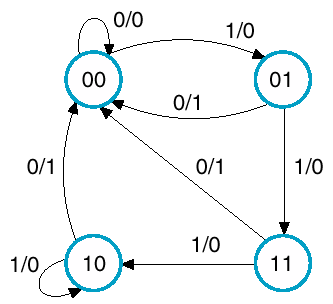 41